Портфоліо шкільного бібліотекаря Берегівської ЗОШ№5Торпої Ірини Василівної
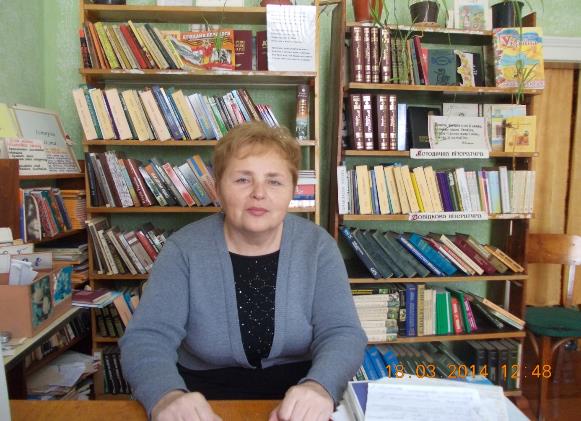 Проблемне питання – спільна робота шкільної бібліотеки та педагогічного колективу школи з вивчення та забезпечення інформаційних потреб учнів Професійне кредо:“Людина – це підсумок прочитаного”.
Завдання шкільної бібліотеки на навчальний рік.Основне завдання шкільної бібліотеки привити дитині любов до книги, навчити учнів-читачів користуватися бібліотекою, її фондами.
Стислі біографічні відомості:Стаж роботи - 39 років;В даній школі працює з 1999р.Посада, школа – провідний бібліотекар ЗОШ І-ІІІ ст.№5 Курсова перепідготовка 2013р.,ЗІППО м. Ужгород
Основні показники роботи шкільної бібліотеки. Фонд – 11.551;Художня література – 4.021;Підручники – 7530;Читачів – 460.
Бібліотека працює за такими напрямами:- Надання допомоги учням і педагогам у забезпеченні їхніх інформаційних потреб.- Систематично інформувати учителів про надходження нової літератури.- Надавати допомогу учителям  проведенні масових заходів.- Оформлення книжкових виставок та тематичних полиць.- Видача підручників на навчальний рік.- Ознайомити учнів з правилами користування бібліотекою.- Допомагати учням в оволодінні програмовими знаннями.-  Складати рекомендовані списки літератури.
Комп‘ютерні технології в своїй  роботі використовує для:- підготовки документації і звітності по роботі;- естетичне оформлення бібліотеки, книжкових виставок, тематичних папок;- рекомендовані списки літератури,пам‘ятки читачу;- введено навчальну та художню літературу.
Дослідження читацьких інтересів та читацької активності дітей:- індивідуальне консультування читачів при виборі книг;- рекомендаційні бесіди;- бесіди про прочитане;- рекомендаційні списки літератури;- аналіз читання учнів за читацькими формулярами.
В шкільній бібліотеці ведеться така документація:- Облік підручників та картотека підручників.- Інвентарні книги.- Сумарні книги.- План роботи.- Щоденник роботи.- Картотеки.
Робота з активом:Разом з бібліотечним активом ведеться постійна робота зі збереженням художньої та навчальної літератури
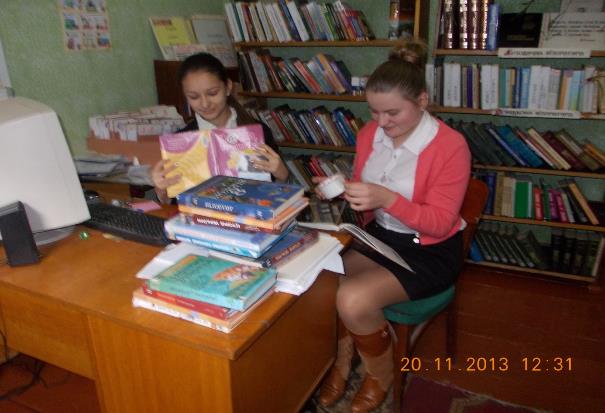 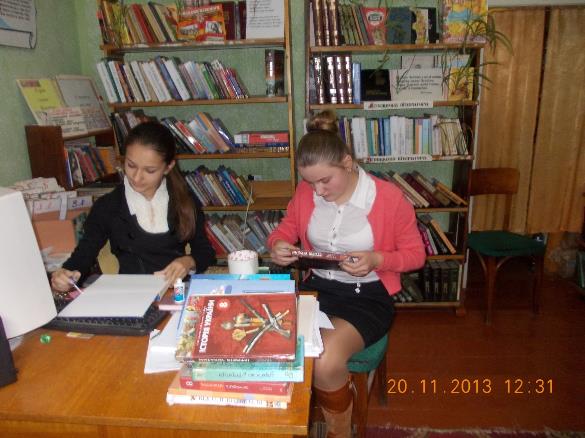 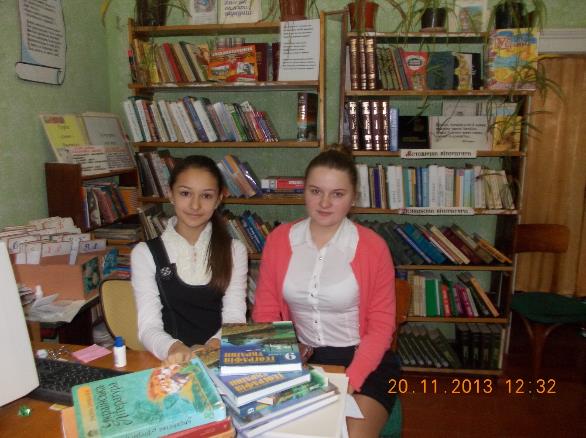 До дня народження Тараса Григоровича Шевченка оформлена книжкова виставка на тему : “ Великий син великого народу”
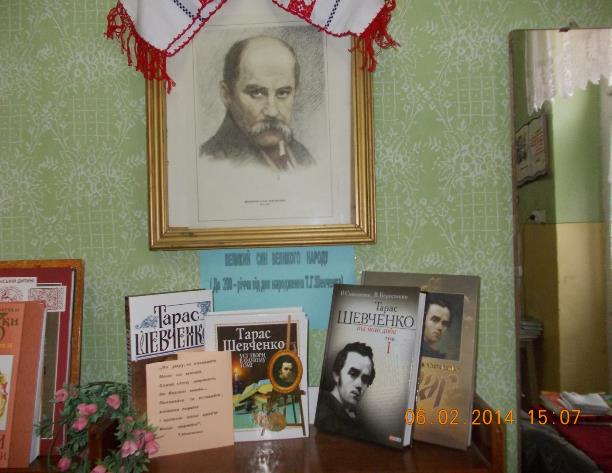 Учні-читачі знайомляться з творами Шевченка Т.Г.
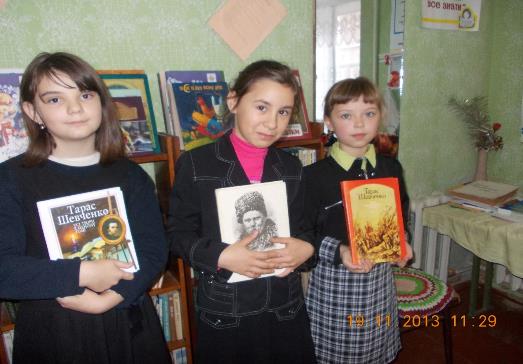 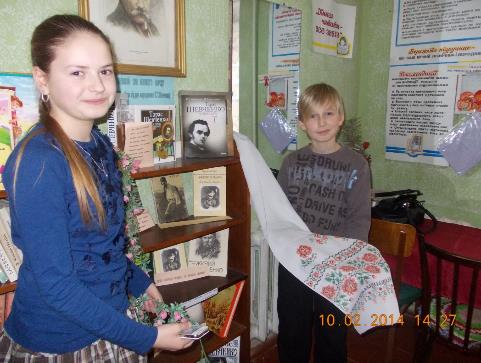 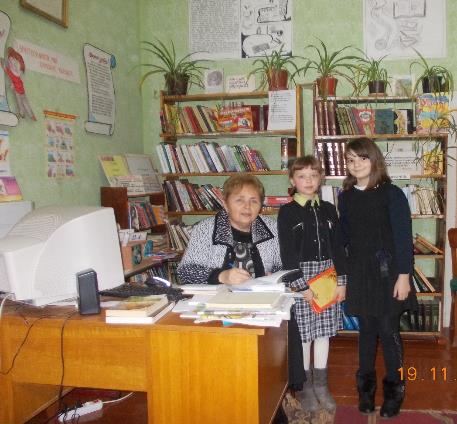 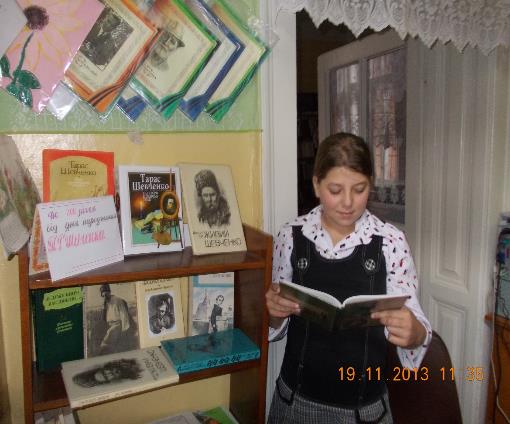 Оформлення щоденника – читача.
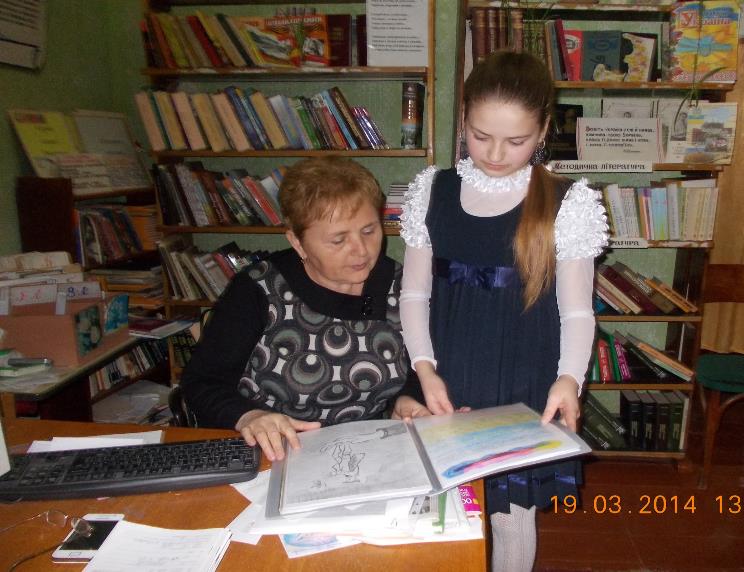 Конкурс:“ Найкращий читач - України 2014”
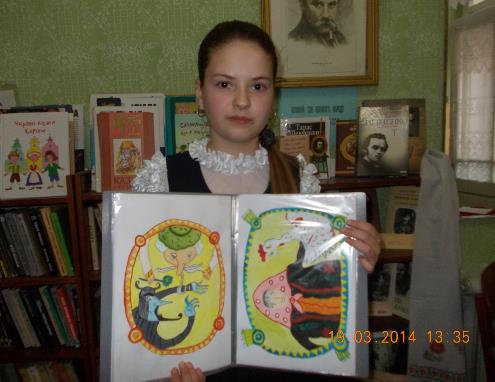 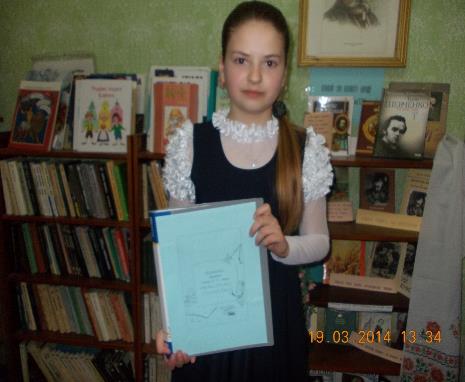 Книжкові виставки
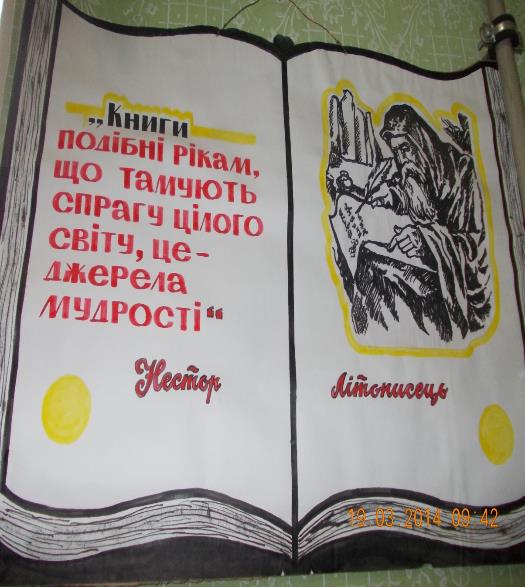 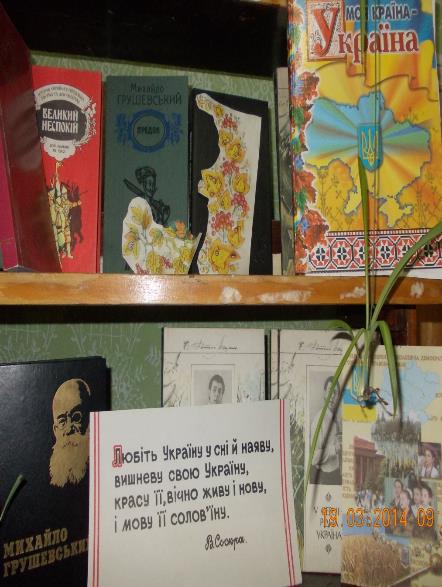 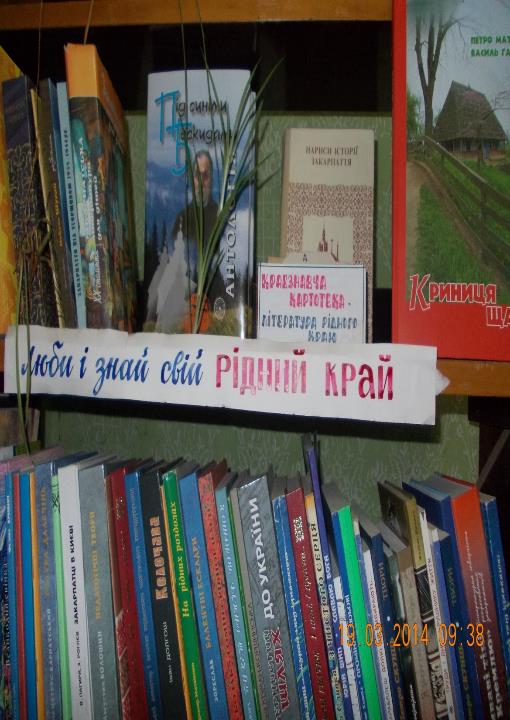 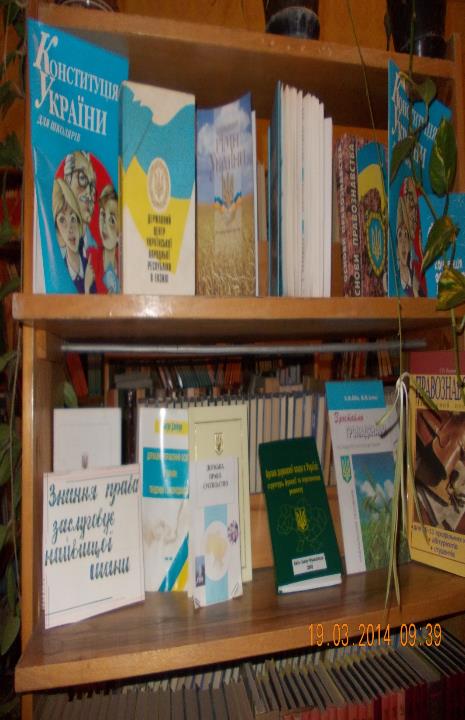 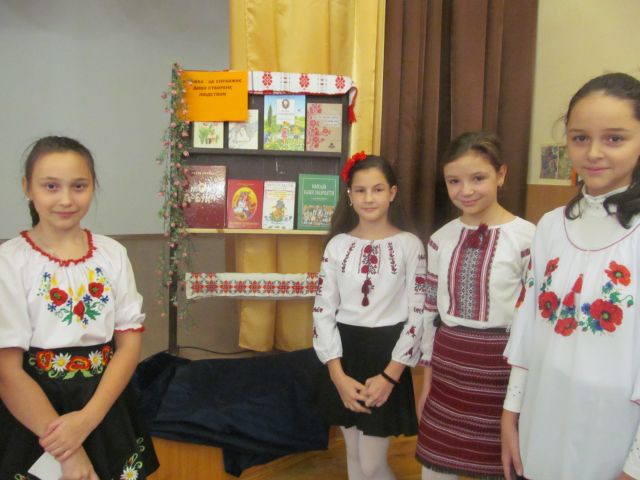 Свято книги (6-А клас)
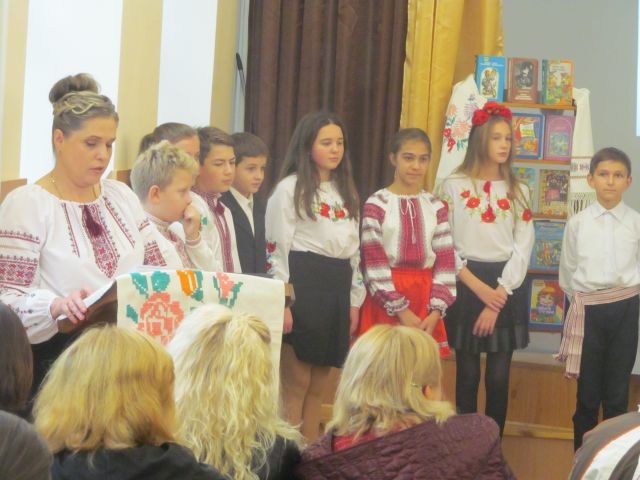 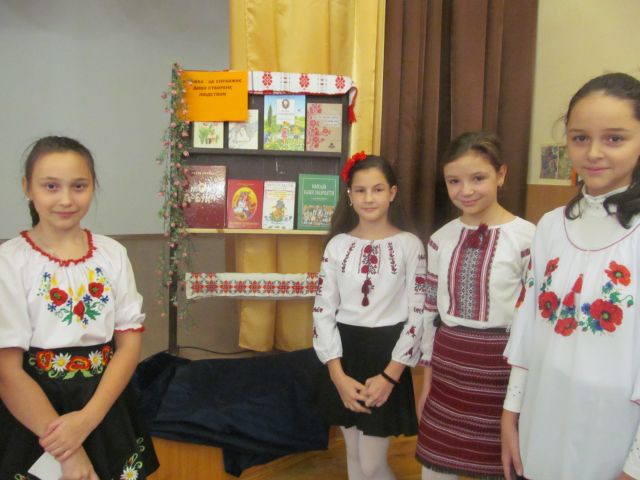 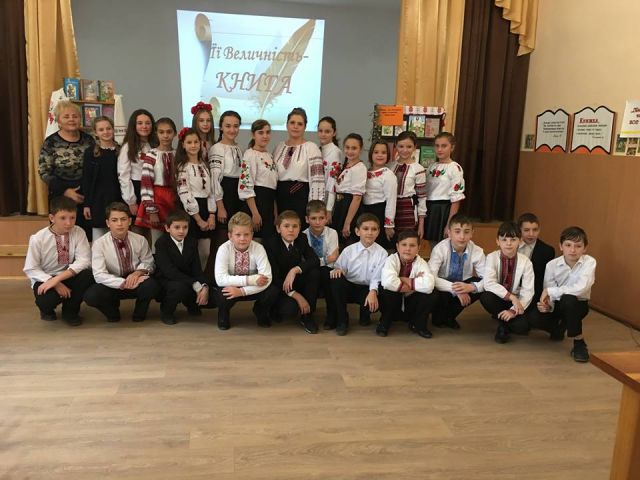 Конкурс віршів Т.Г.Шевченка
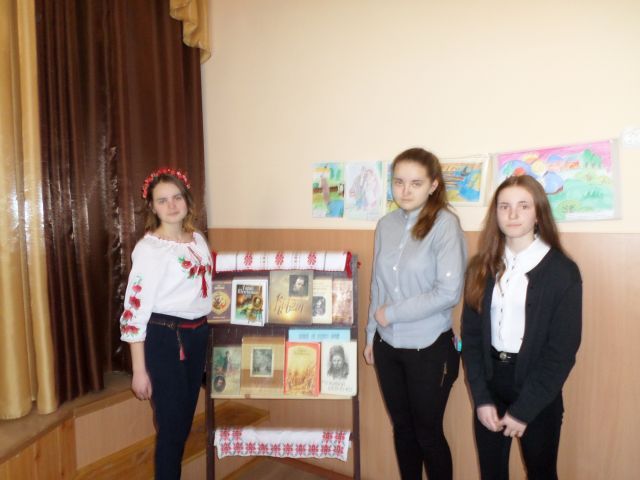 Огляд природничої літератури
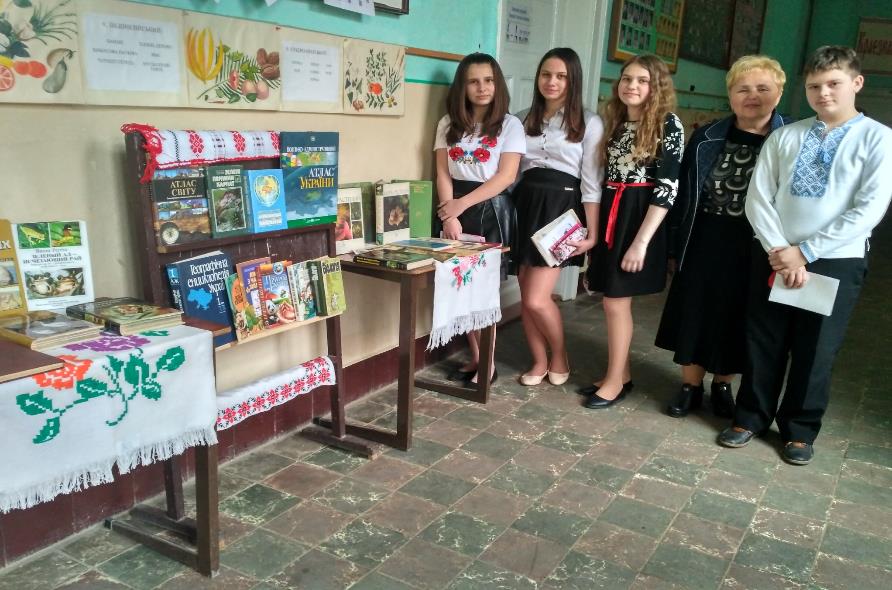 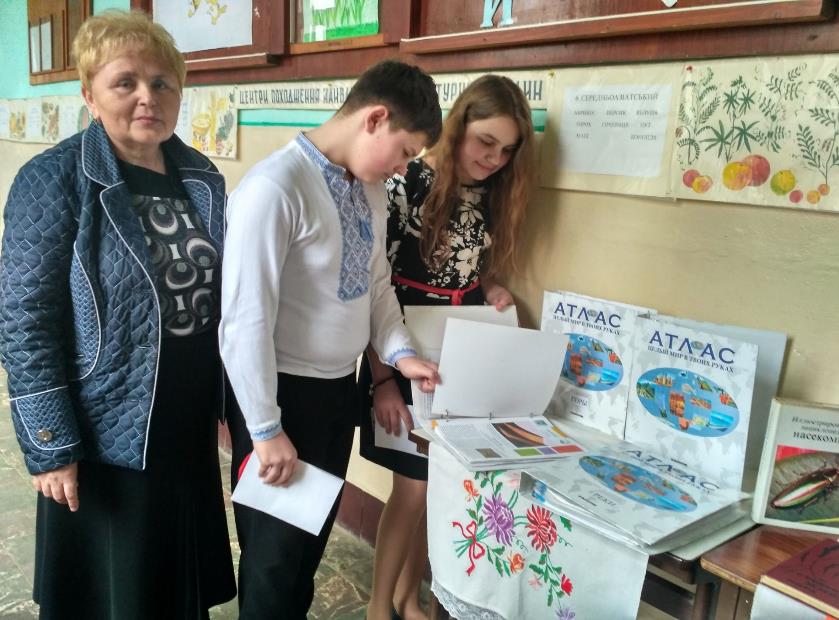 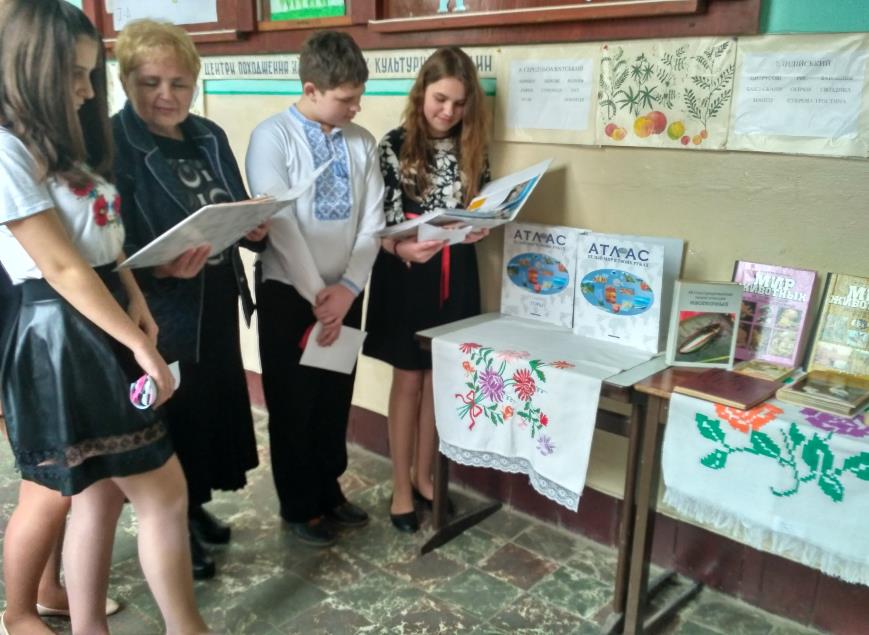